한국문화와 일본문화의 비교(대중, 전통)
조장 최봉근
조원 도상현 김경민 김병기 황보라미 소정우
한국문화와 일본문화의 비교
- 목차 -

전통음악

음식문화

놀이문화

동물문화
한국과 일본의 전통음악
한국의 전통음악
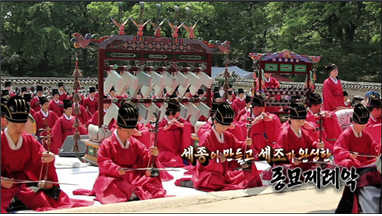 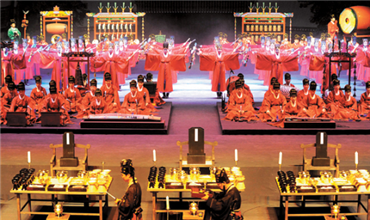 종묘제례악                                 문묘제례악
한국의 전통음악
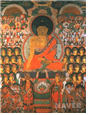 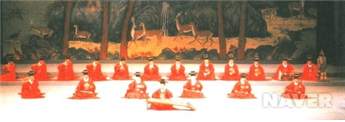 영산회상도                영산회상연주
한국의 전통음악
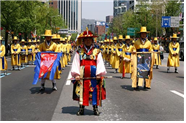 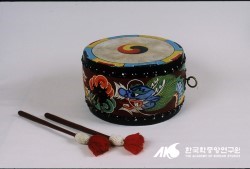 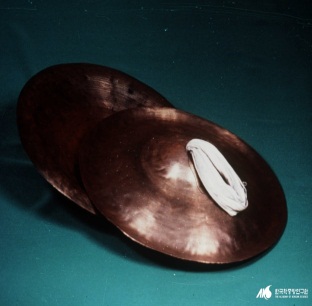 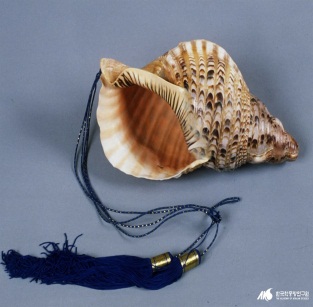 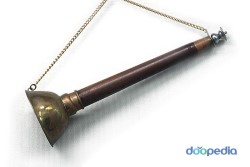 대취타               용고 자바라 나각 태평소
일본의 전통음악
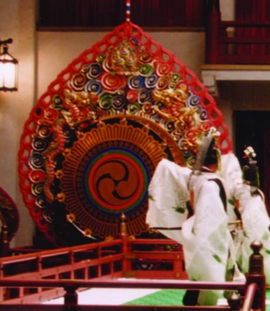 가가쿠                      징
일본의 전통음악
노가쿠 (노)           노가쿠(쿄겐)
일본의 전통음악
호카쿠(고토)          호카쿠(샤미셴)
한국과 일본의 전통음악
공통점
 
 - 중국의 음조직을 받음. 

 - 단선율을 기본음로함

 - 무박리듬과 유박리듬의 체계를 
   가지고 있음

 - 금종류의 악기 모두 골무나 술대로 
   현을 뜯어서 연주
차이점

 
 - 유박리듬에서 일본은 2박자계 
   한국은 3박자계가 중심을 이룸.

 - 각 민족의 역사와 사고가 다르기
   때문에 음악의 발달과 전승함에 
   차이가 있다.
한국과 일본의 음식문화
한국과 일본의 음식문화
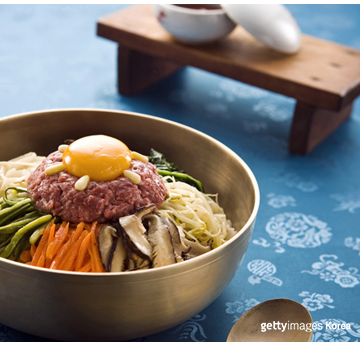 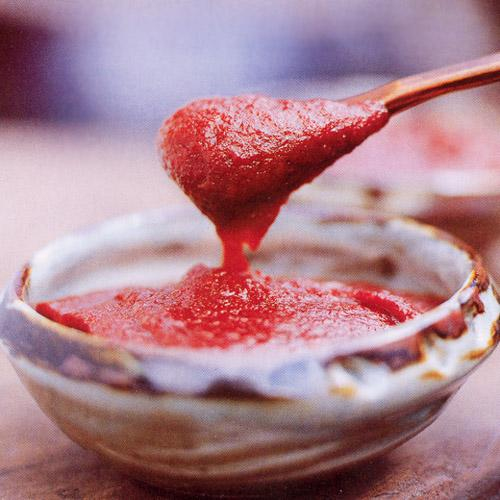 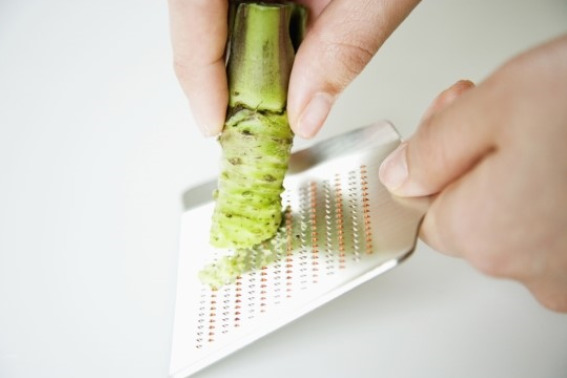 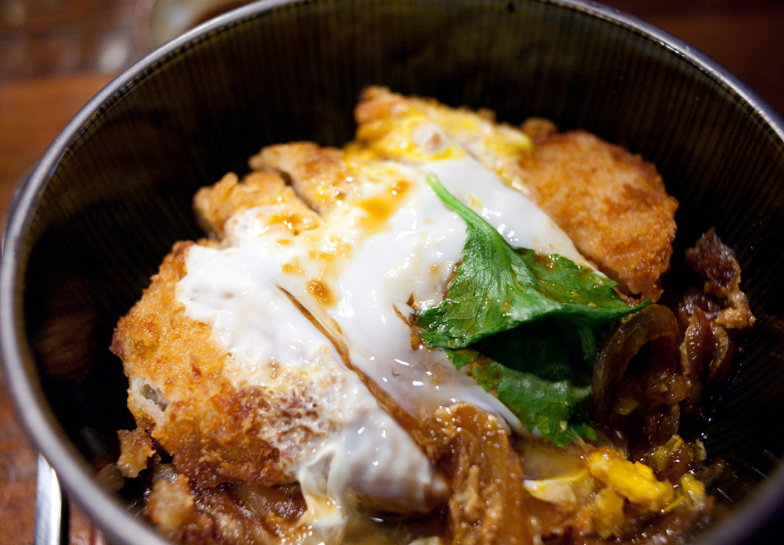 비빔밥 		       돈부리
고추장                          와사비
음식문화의 공통점과 차이점
공통점


· 쌀밥을 주식으로 하고 국과 반찬을 함께 먹는 것

· 된장(미소)나 간장 등 유사한 조미료가 많다.

· 식재료도 야채냐 육류, 생선류등 비슷한 소재로 음식을 만듬
차이점


· 한국은 메주를 원료로 된장과 간장을 가정에서 만드는데 비해, 일본은 공장에서 대량생산

· 한국은 조리법이 양념 맛이 복잡, 일본은 단순

· 한국은 식재료를 함께 섞어 먹는 맛을 선호, 일본은 식재료를 개별로 즐기는 경향이 강함
일본의 전통 놀이
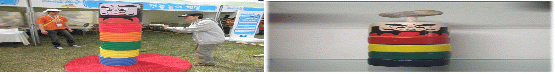 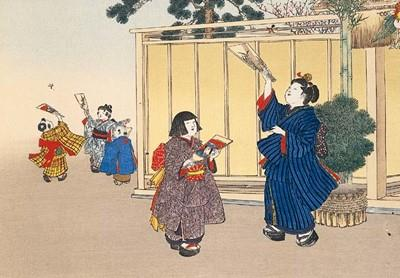 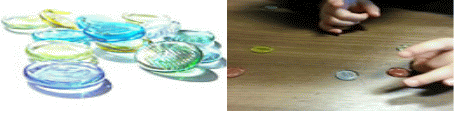 다루마 오토시		 하네츠키		 오하지키
다루마 오토시
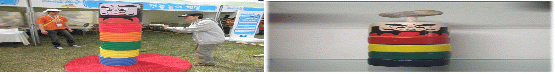 하네츠키
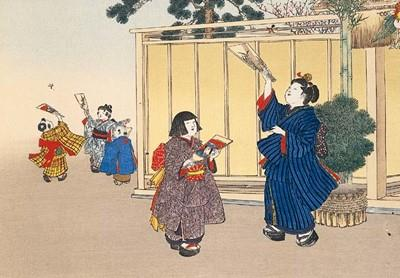 오하지키
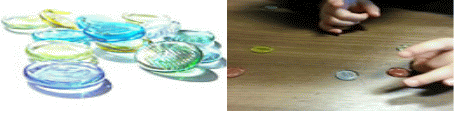 한국의 전통 놀이
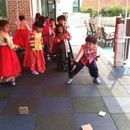 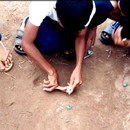 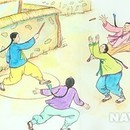 비석치기		구슬치기		자치기
한국과 일본의 문화 속의 동물
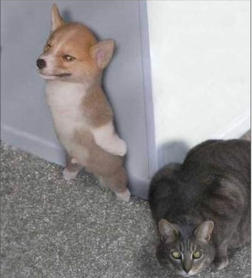 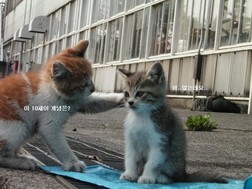 한국
일본
공통
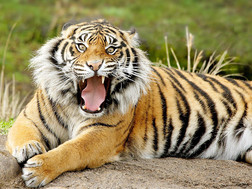 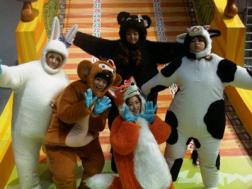 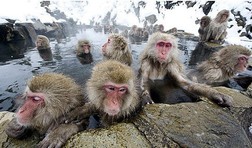 한국문화 속의 동물
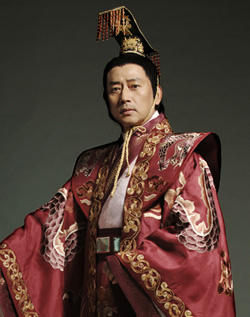 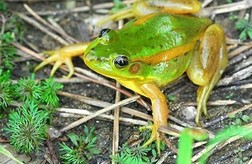 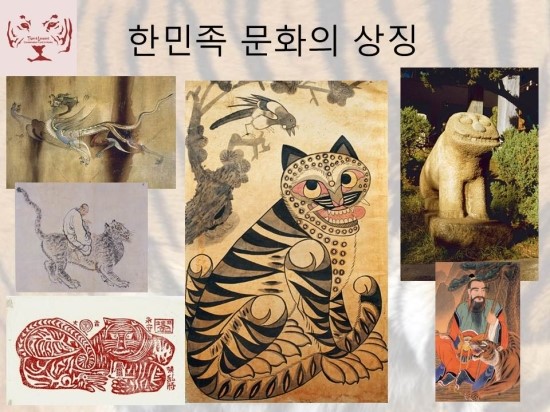 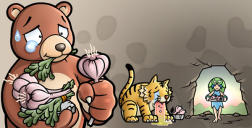 단군신화
금와왕
상징성
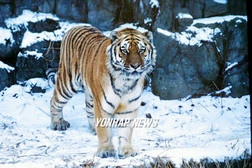 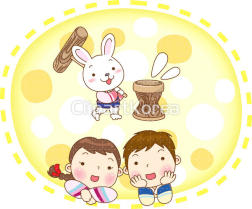 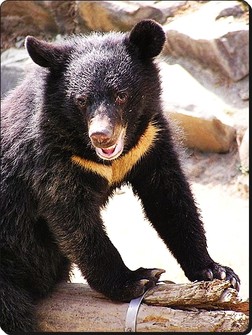 백두산호랑이
토끼
반달곰
일본문화 속의 동물
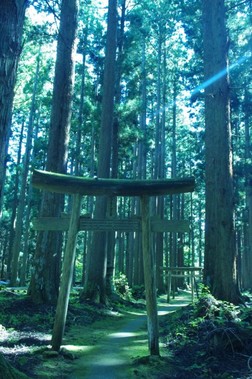 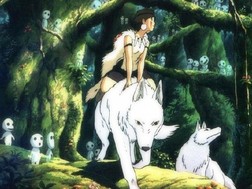 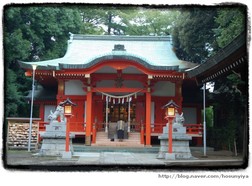 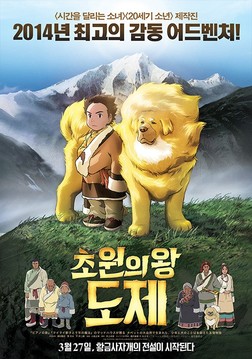 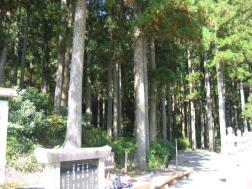 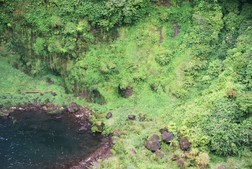 영화 속 애니미즘
일본 신(神社)
일본의 숲(森)
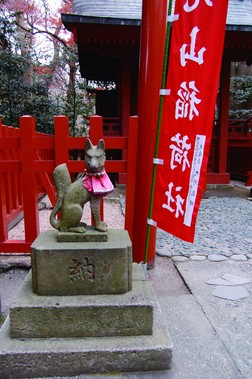 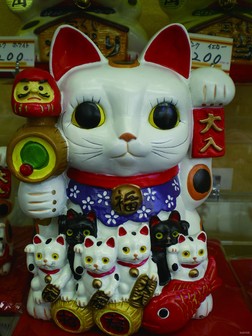 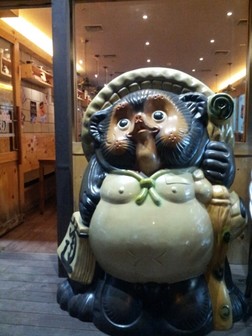 타누키(狸)
이나리(稻荷)
마네키네코(招き猫)
요괴(妖怪) 문화
한국 요괴
일본 요괴
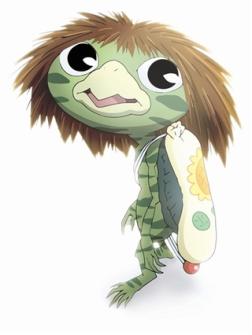 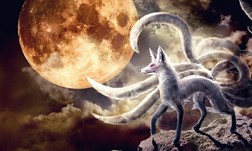 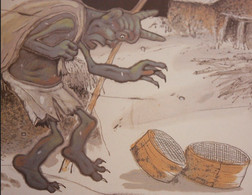 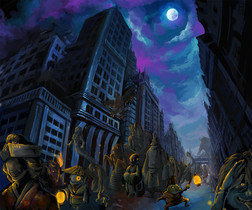 도깨비
구미호
백귀야행
영화 속의 갓파
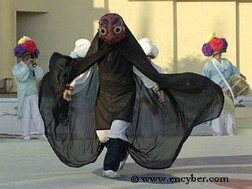 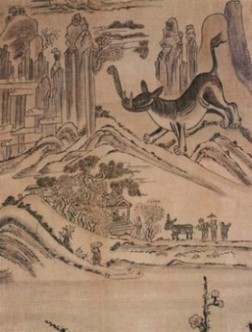 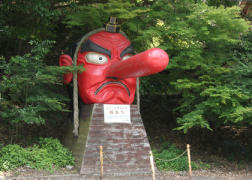 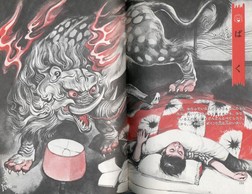 영노 비비
불가사리
텐구
일본 요괴
고마이누(狛犬)
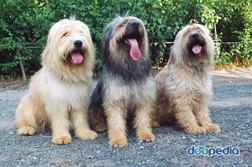 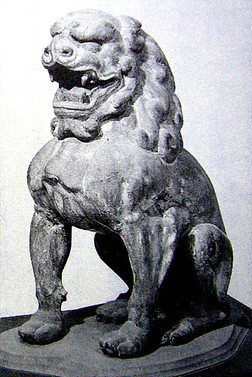 삽살개
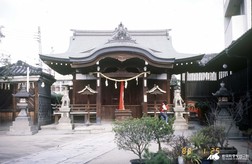 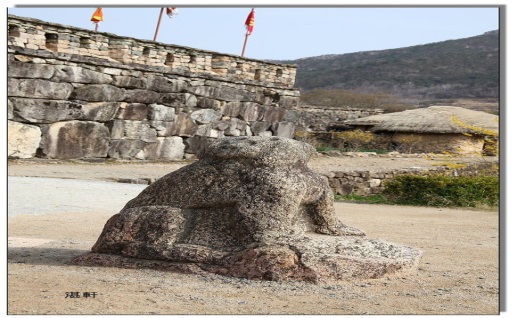 한국의 고려견
일본의 고마이누
까마귀
과거
현재
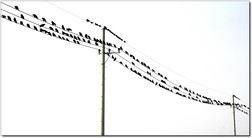 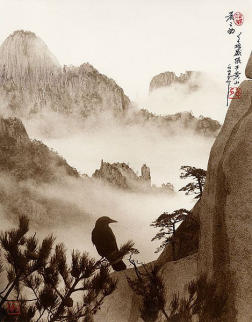 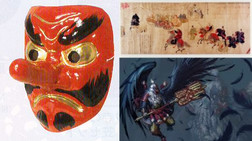 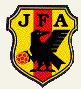 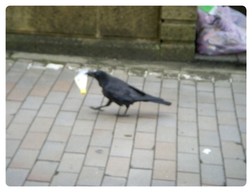 일본 축구협회 마크
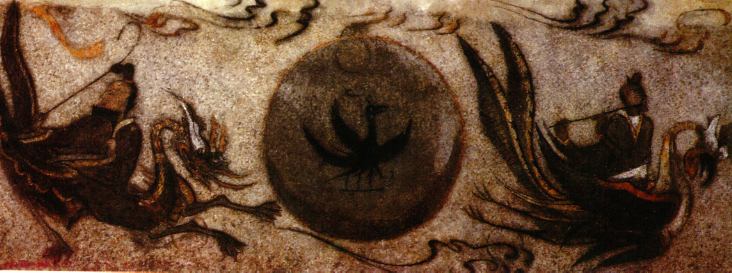 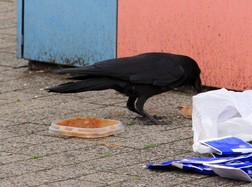 신앙심
사회문제로 대두
사자무(獅子舞)
일본의 시시마이
한국의 사자무
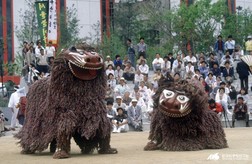 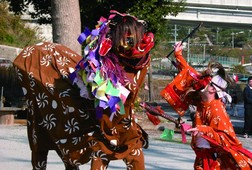 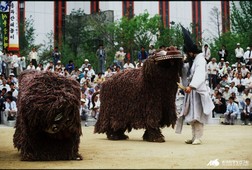 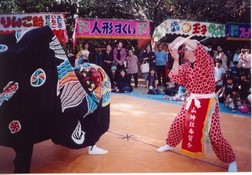 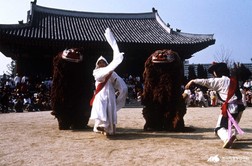 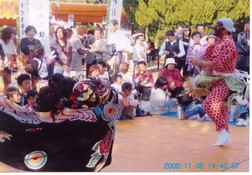 띠 문화, 연하장[ 年賀狀 ]
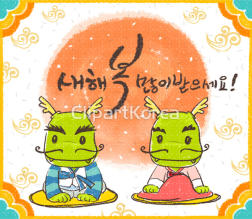 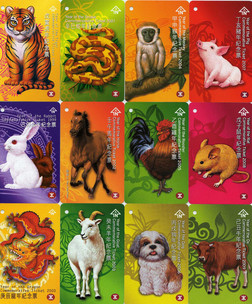 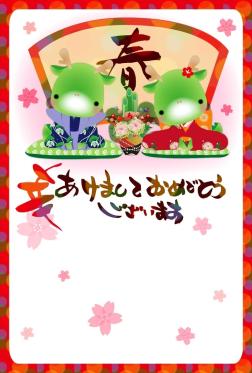 한국연하장
일본연하장
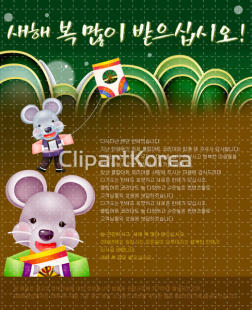 띠 문화
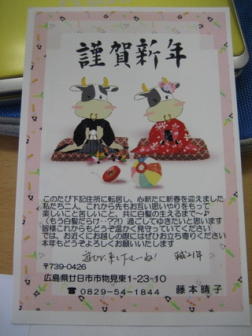 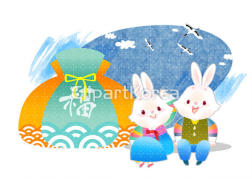 국조(國鳥)
한국의 국조 까치
일본의 국조 꿩
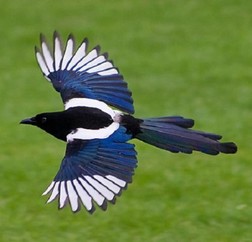 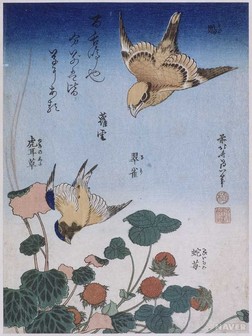 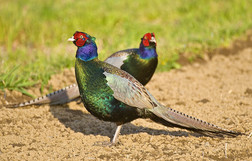 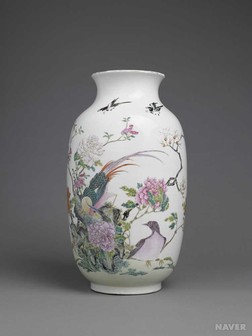 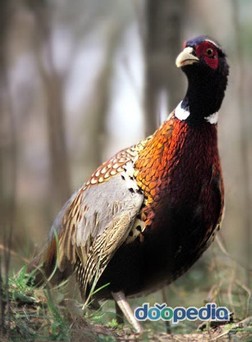 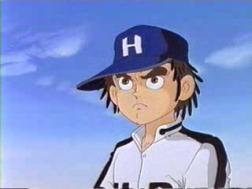 PET 문화
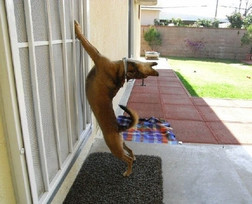 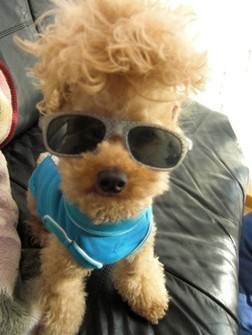 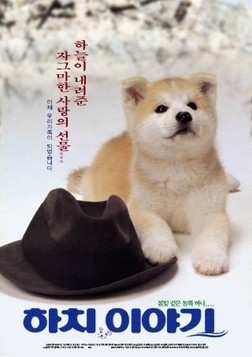 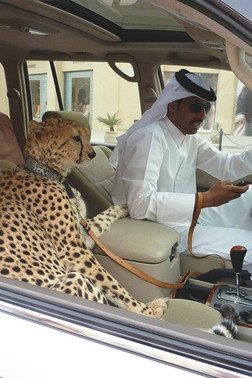 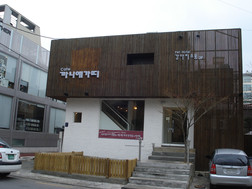 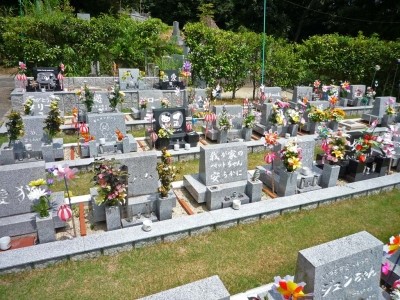 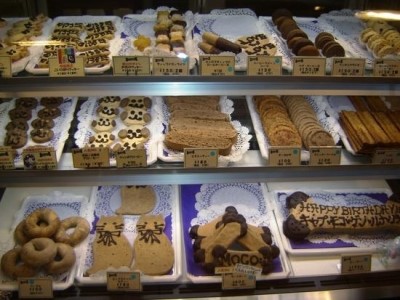 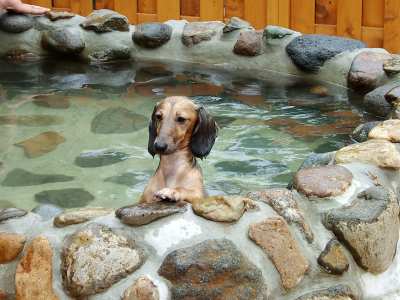 PET 공동묘지
애견 카페
PET BAKERY
PET 온천
PET 문화
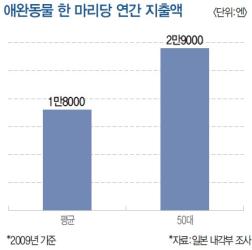 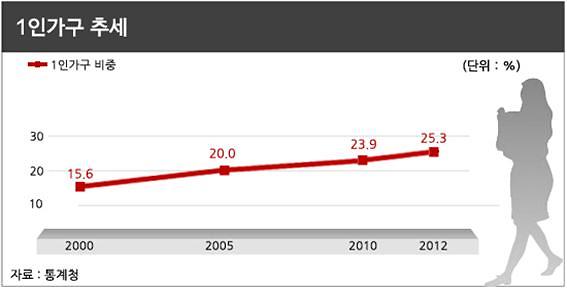 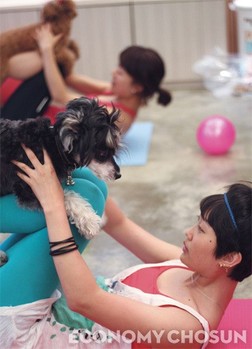 DOGA
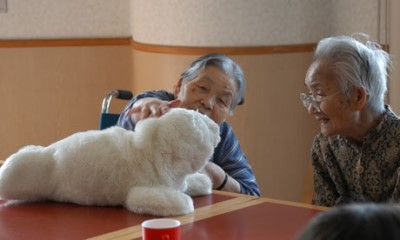 한국
일본
노령화에 따른 반려동물 문화
감사합니다-끝-